Игра на пультах
по 
 русскому языку 
для 4 класса
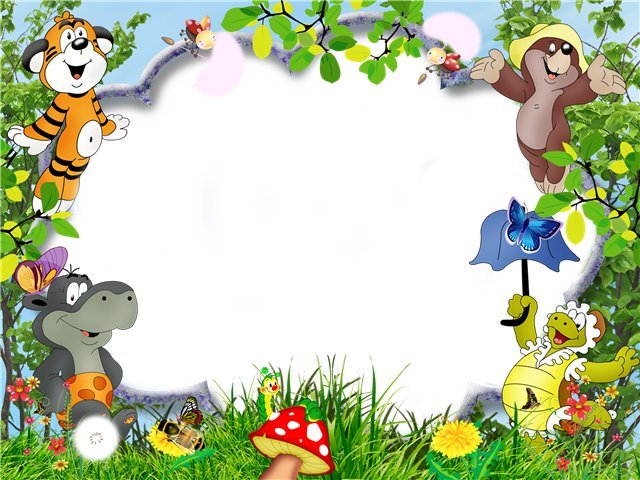 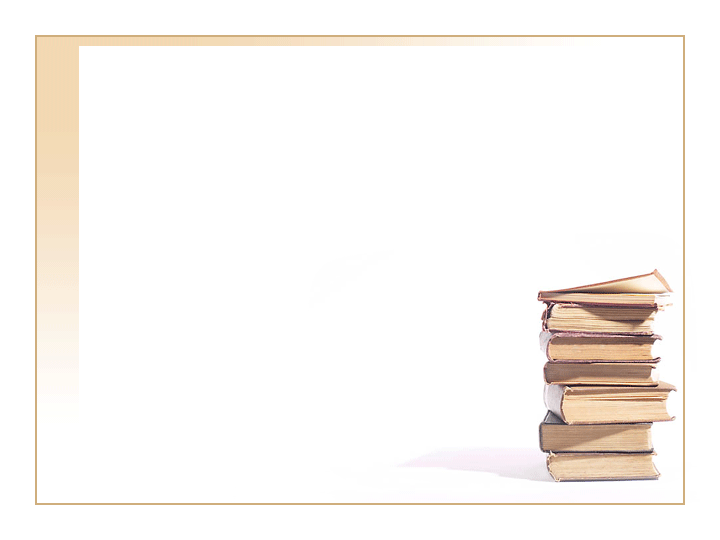 Доскажи пословицу
Под лежачий камень…




Спрячь клад 
Вода не течёт
Посади семечко
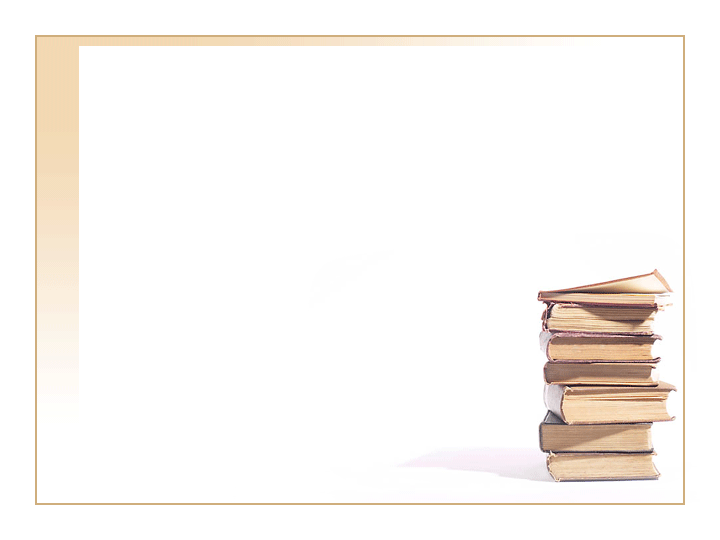 Часть одежды, которую рекомендуют держать шире?




Карман  
Воротник
Рукав
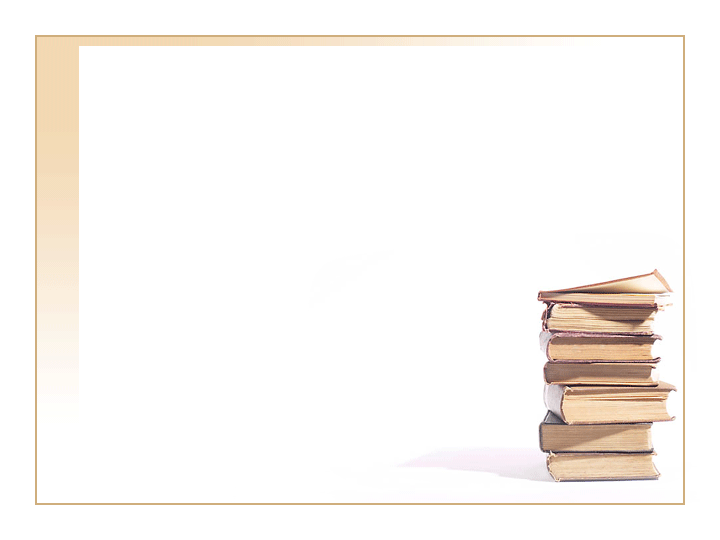 Дециметр
Миллиметр
Километр
Я одна десятая от сантиметра
И одна тысячная от одного метра. 
Если знаешь как зовут,
Длину измерить помогу
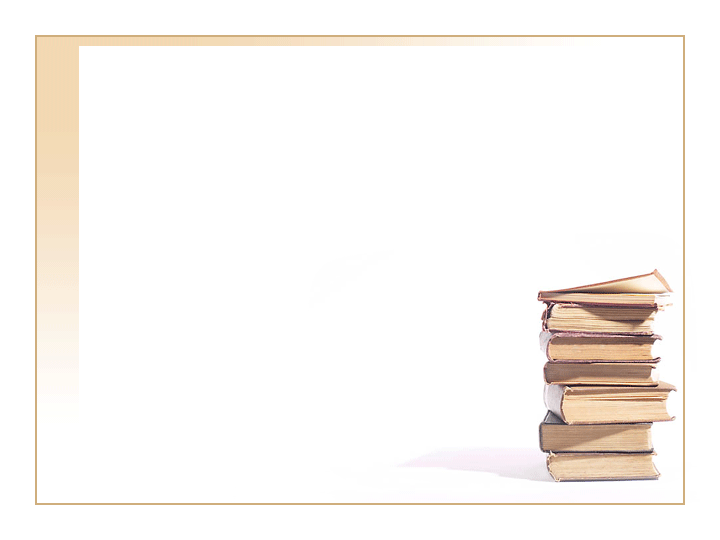 Что означает фразеологическое   сочетание 
«Не ударить в грязь лицом».



Показать себя с лучшей стороны
Показать свою красоту
Показать себя с худшей стороны
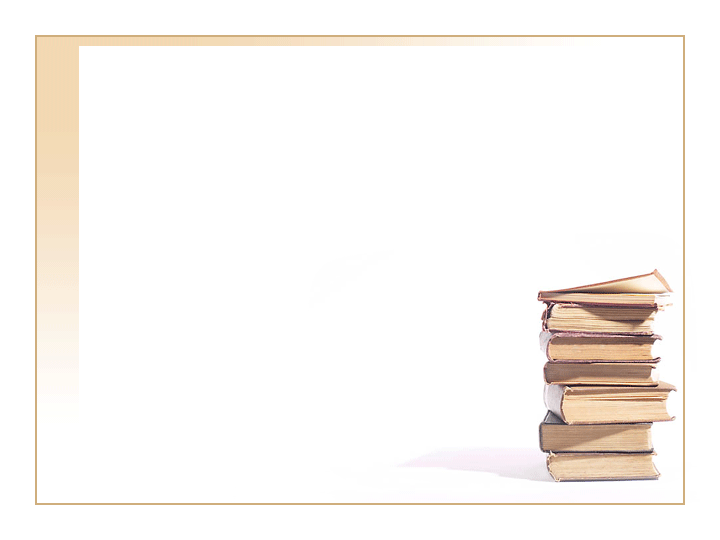 Распредели слова 
в алфавитном порядке.
ЛЕБЕДЬ, МОРЕ,
ЛЕСТНИЦА,КРЫЛО.


Море, крыло, лебедь, лестница 
Крыло, лестница, лебедь, море 
Крыло, лебедь, лестница, море
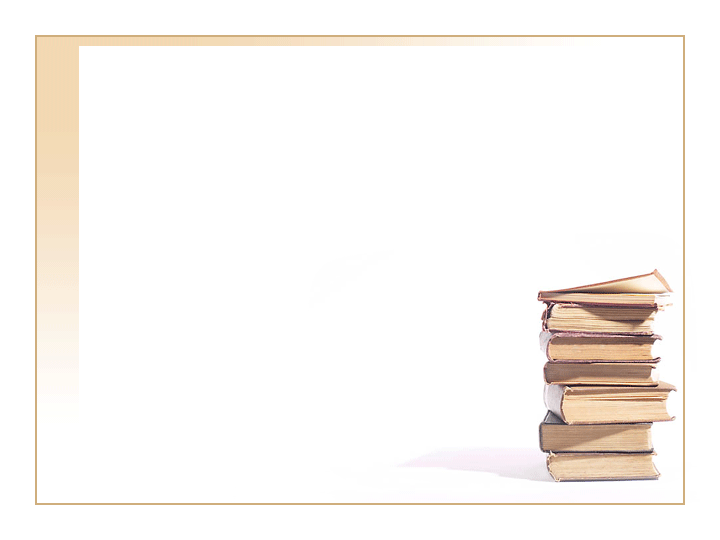 В каком времени 
употреблён глагол в предложении: Капли дождя зашлёпали по листьям. 
   

 в прошедшем
 в будущем
 в настоящем
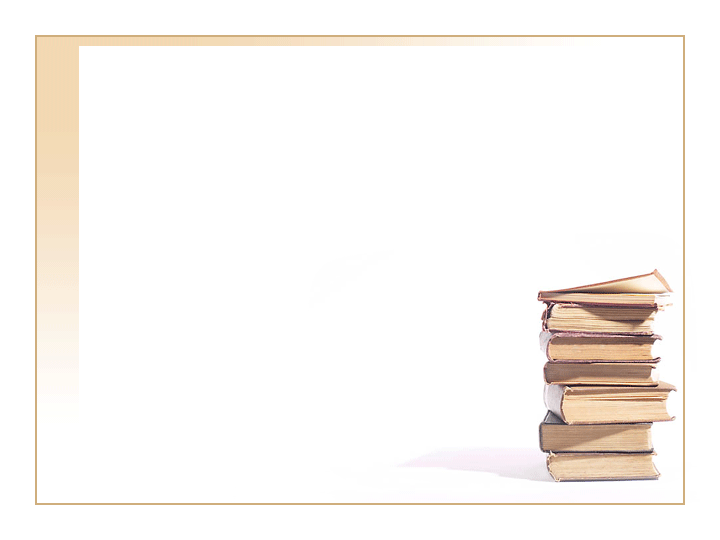 Слова, противоположные 
по значению, называются:а) антонимами  
б) синонимами
в) омонимами 

а
б
в
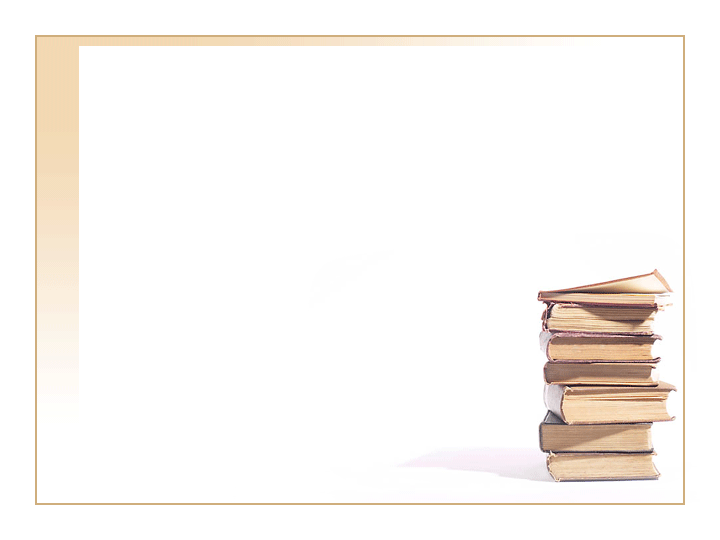 Укажи антонимы:      а) добрый - честный      б) смеётся- плачет      в)смелый - отважный


а
б
в
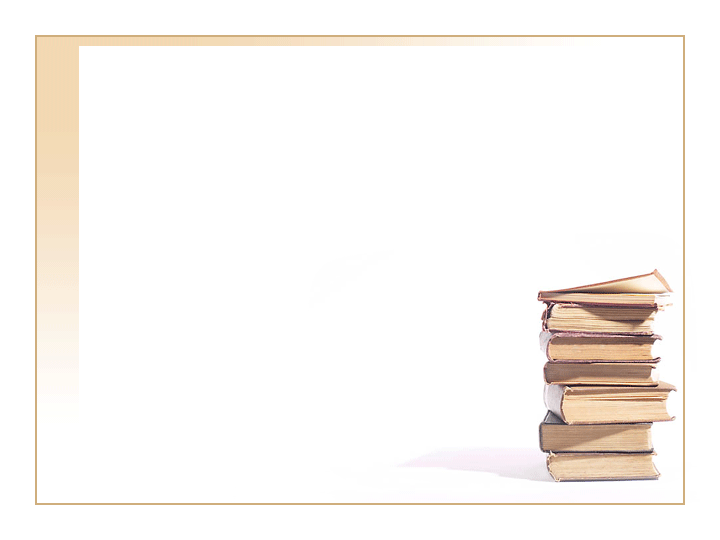 Укажи род прилагательного: 
сладкое варенье  


 женский
мужской 
 средний
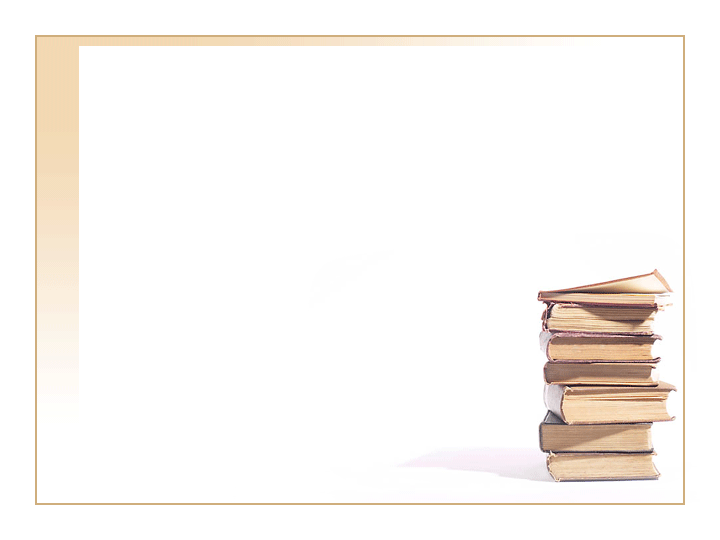 В каких глаголах не пишется «Ь» 
  а) не надо боят…ся   б) солнце садит…ся. 
  в) надо хорошо учит…ся


а 
б
в
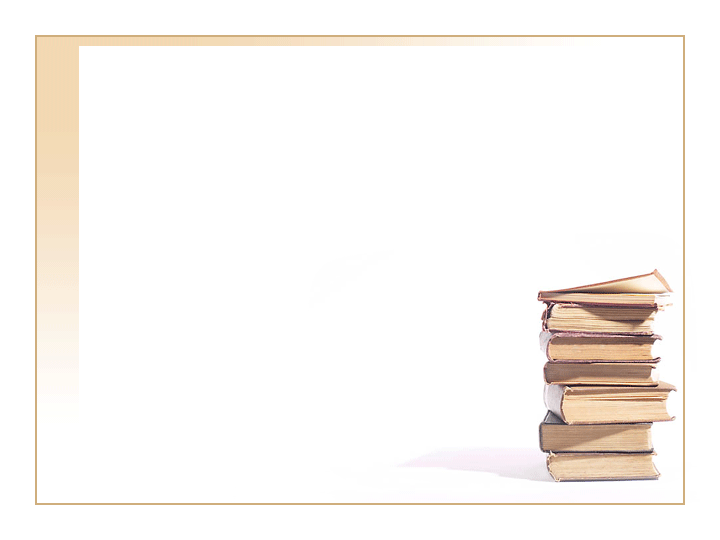 День и ночь стучит оно,Словно бы заведено.Будет плохо, если вдругПрекратится этот стук.



Сердце 
Часы
Время
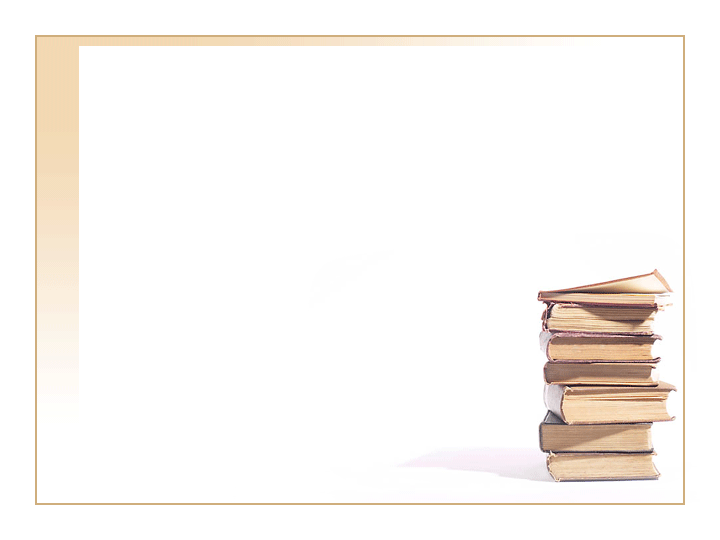 Выберите слова, которые являются именами существительными:
а) небо, стол, поёт, учебник, поле;
б) книга, замолчал, лает, чирикает;
в) ученик, ученица, стол, картина, план;


а 
б
в
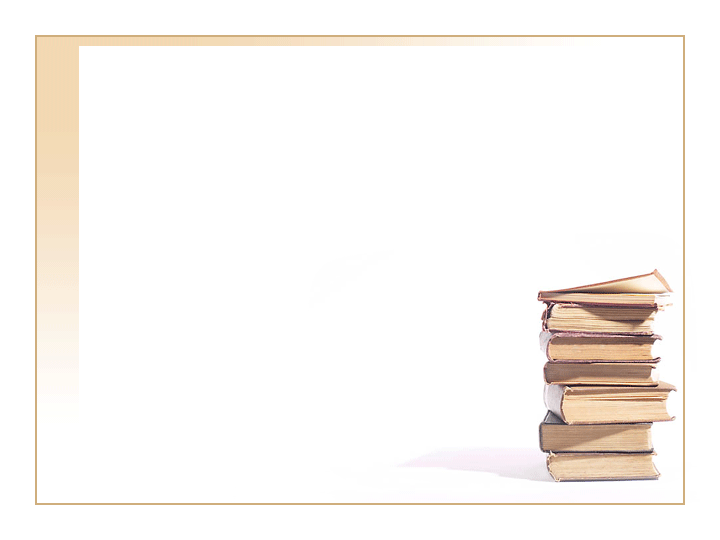 Доска
Досада
Дома
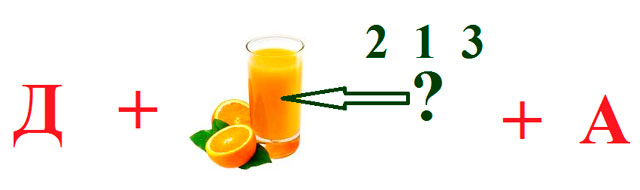 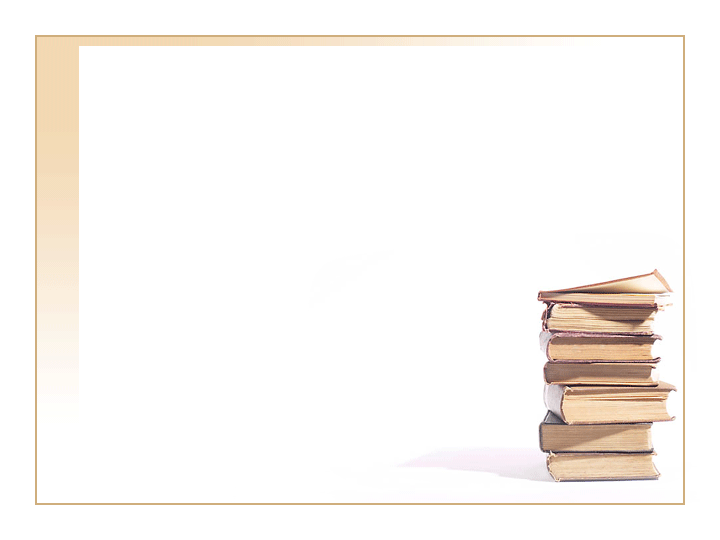 Красный 
Краски
Красивый
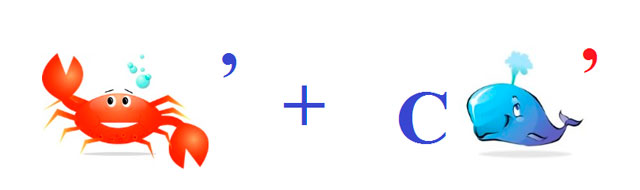 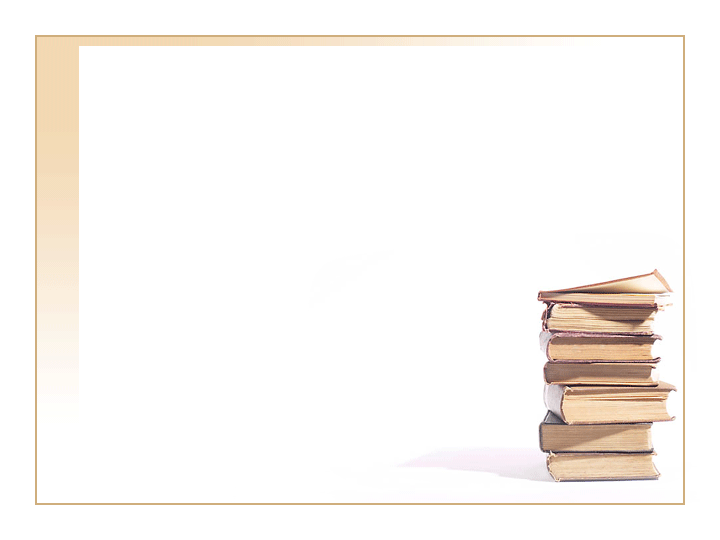 Ездить нужно осторожно.
За рога держаться можно. 
 Жаль вот только — гривы нет. 
Что за конь?  


Веласипет 
Велосипед
Веласипед
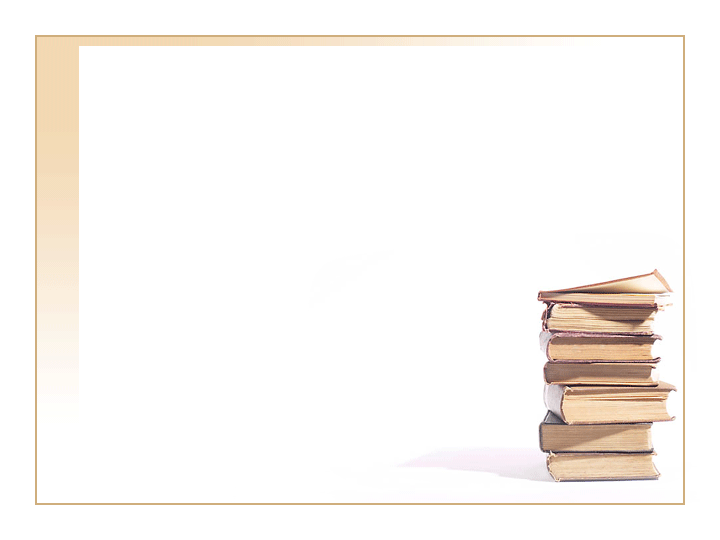 Что производит пимокат?




валенки
 дёготь   
 колёса
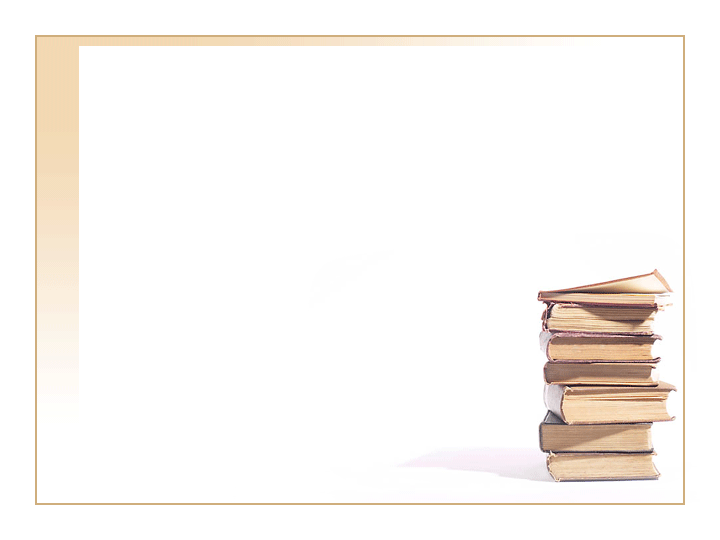 Расставьте ударение в словах:
Средства, красивее, прибывший



СредствА, красИвее, прибЫвший
СрЕдства, красИвее, прибЫвший
СрЕдства, красивЕе, прИбывший
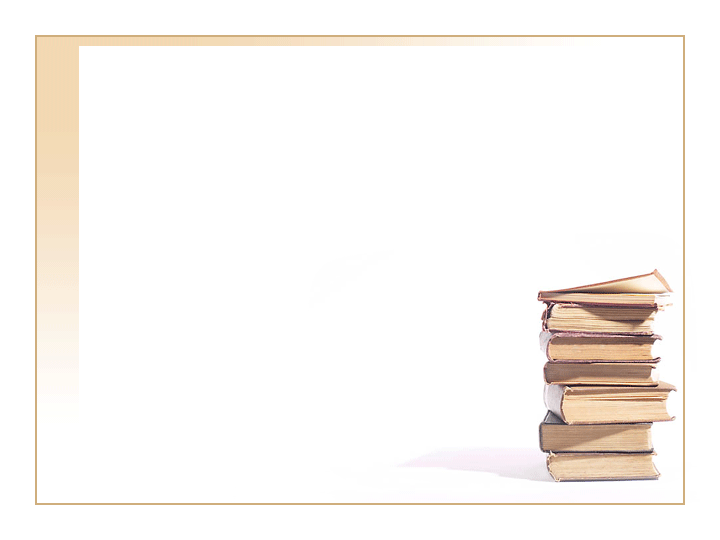 Разгадай ребусы
Р1А, 2Д, 1УМ


Родина, двор, подиум
Тревога, парад, парад
Родина, парад, разум
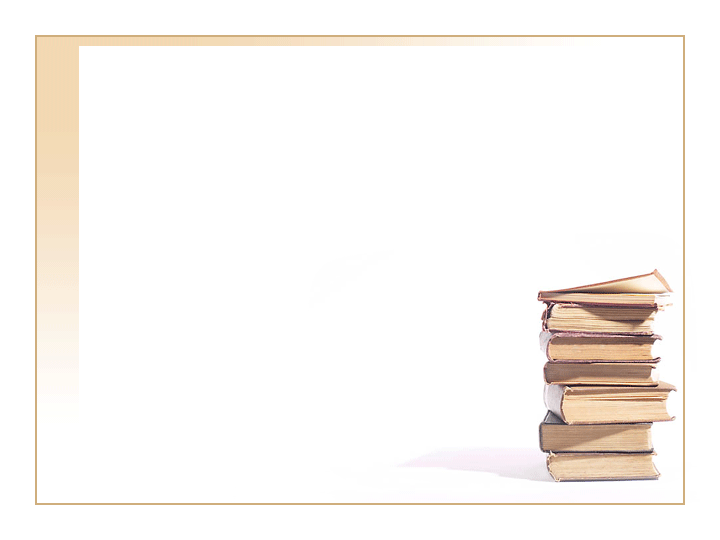 Что можно сказать и мальчику и девочке? 



1)  расти большая
расти большой
расти большим
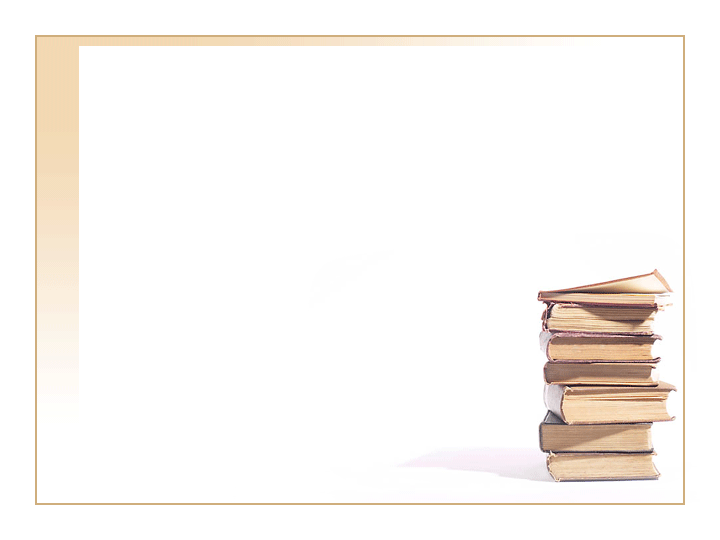 На чём в былые времена можно было увидеть человека, которого называли форейтором?

 
 
 1) на лошади
 2) на мачте корабля
 3) на колокольне
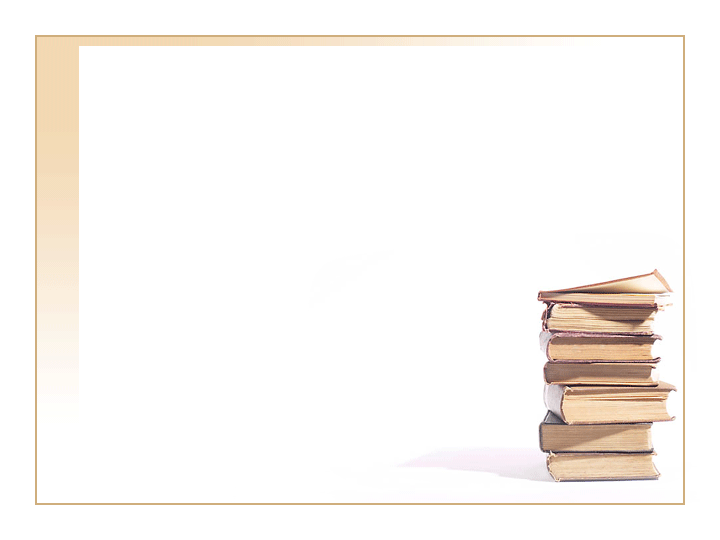 В каком из этих слов есть приставка не-?  немецкий; нежный; нервный; несчастный; небесный?



нервный
нежный
несчастный
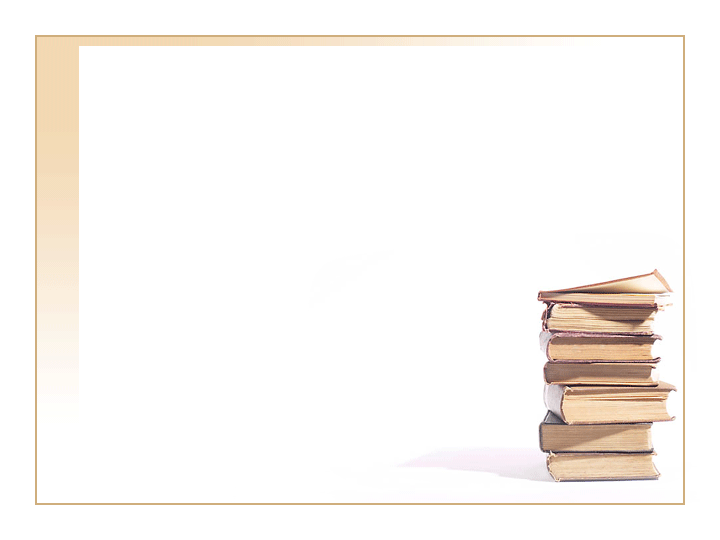 Есть в яблоке и сливе, а в саду нет; есть в луке и в салате, а в огороде нет. Что это?  


суффикс
буква л
корень
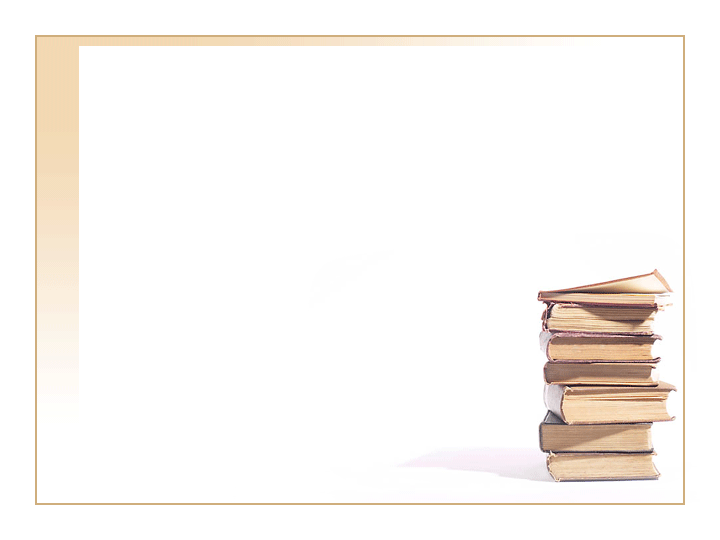 Мальчик заменил каждую букву своего имени порядковым номером этой буквы в русском алфавите, получилось  510141?  


Дима
Демид
Даниил
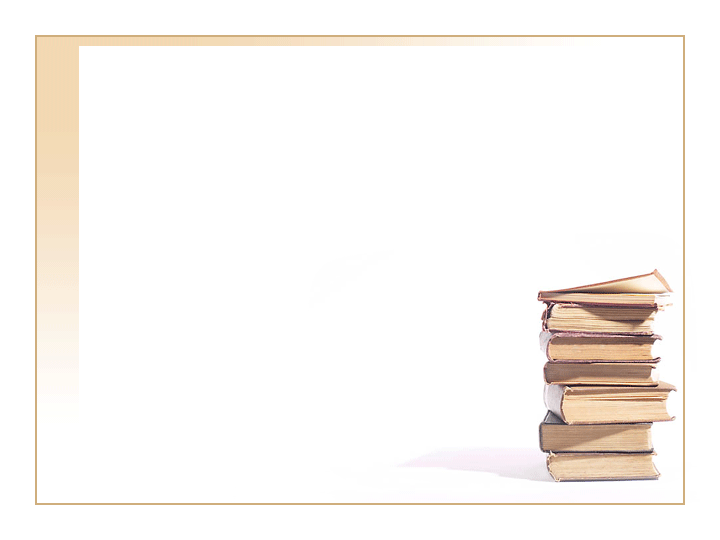 Какое слово написано с ошибкой?  




клеют
реют 
сеют
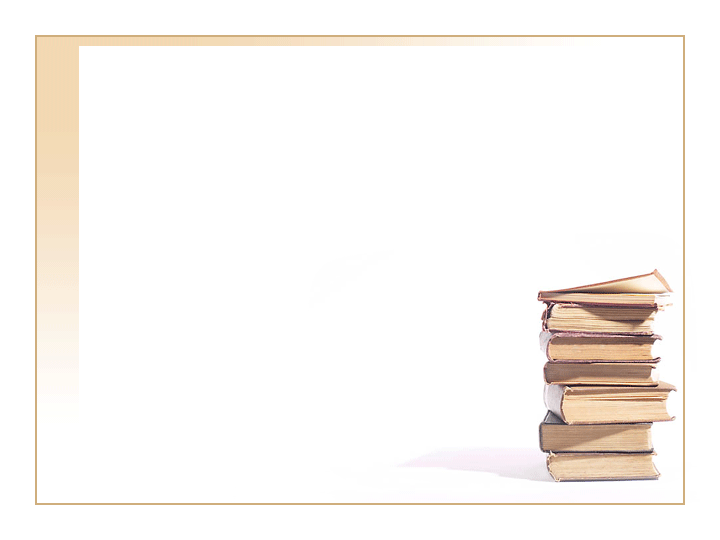 Вот список существительных:
 бигуди, жалюзи, усы, санки, лыжи,  
коньки, каникулы. У каких из них нет формы единственного числа?

коньки, жалюзи, санки, каникулы.
жалюзи, бигуди, санки, каникулы.
каникулы, жалюзи санки.
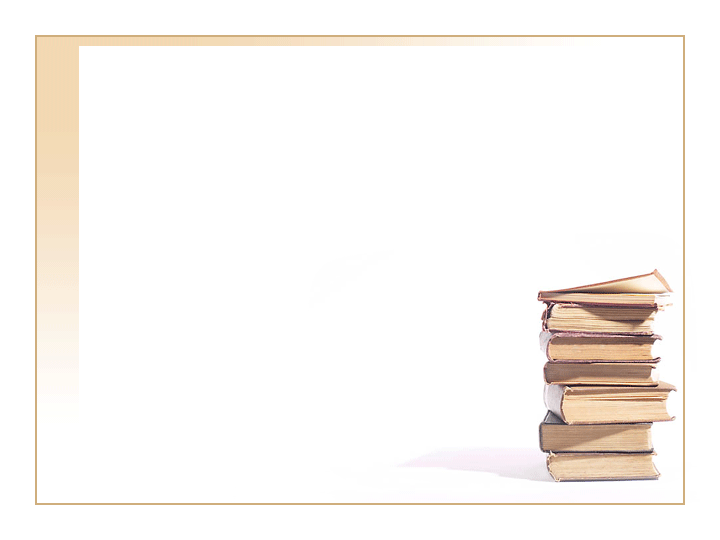 Сколько твердых и сколько мягких согласных звуков обозначены буквой Л в стихотворении:
Ливень льёт! Ливень льёт!
Пляшут капли в лужице.
Плот плывёт! Плот плывёт!
Плот по луже кружится.

[Л]- 8, [Л'] – 7. 
 [Л]- 6, [Л'] – 5. 
[Л]- 7, [Л'] – 6.
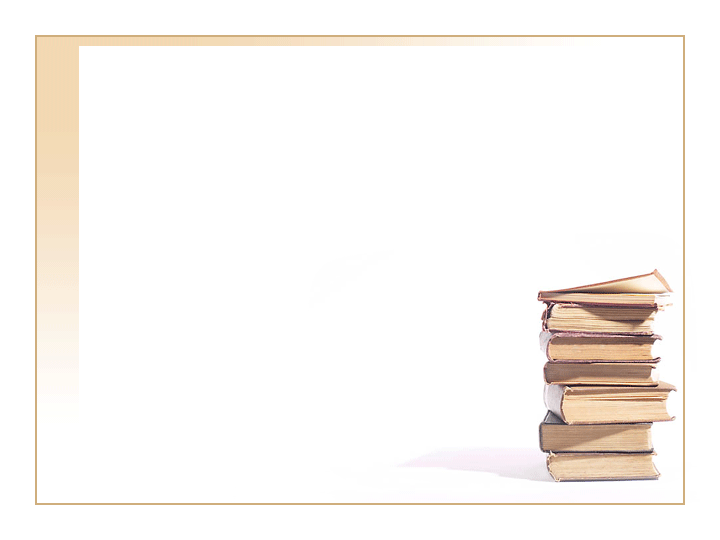 Как переводится на русский язык слово, которое по-польски звучит как «сушарка»?


 миксер
утюг
фен
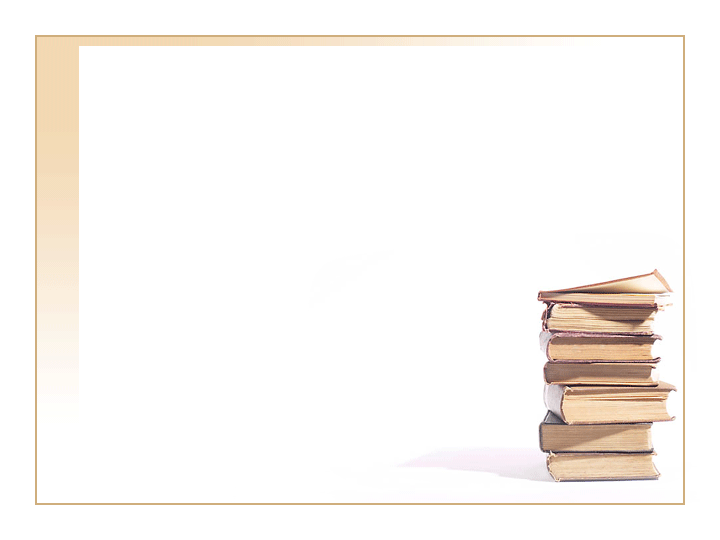 Сейчас, описывая заготовку леса, говорят, что его рубят. А были времена, когда говорили, что деревья при заготовке ?  


молотят
секут
колотят
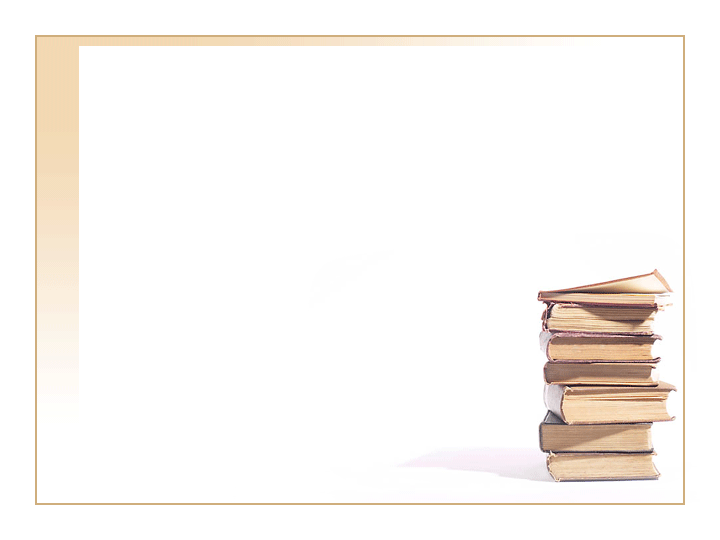 В каком слове нет того корня, который есть в четырёх остальных?  ежевечерний; ежевика; ежегодный; еженедельник; ежеутренний. 

Ежеутренний
ежевечерний
 ежевика
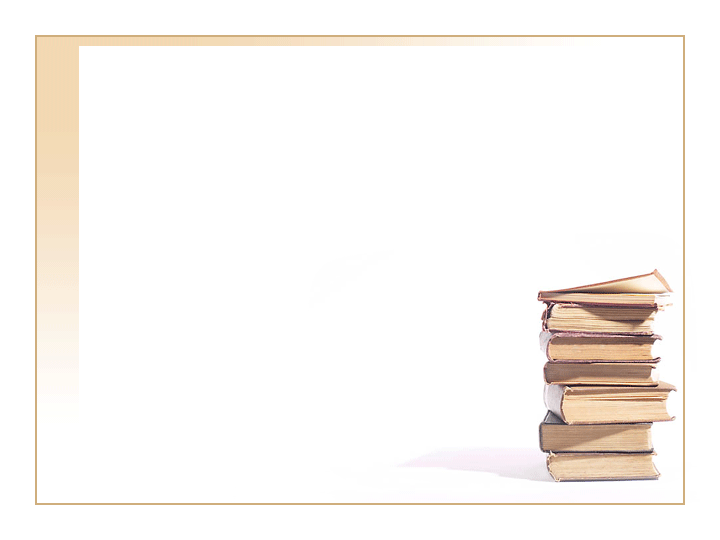 Сколько в русском языке названий месяцев, у которых в форме родительного падежа единственного числа ударение падает на окончание? 


шесть 
четыре
семь